S&P BL-H-26 – REB
Controladores de velocidade eletrônicos monofásicos. Disponíveis nas versões de embutir ou para montagem externa. Proteção com fusível (sobressalente incluído). Ajuste de velocidade mínima. Botão LIGA/DESLIGA e controle de regulagem da velocidade.
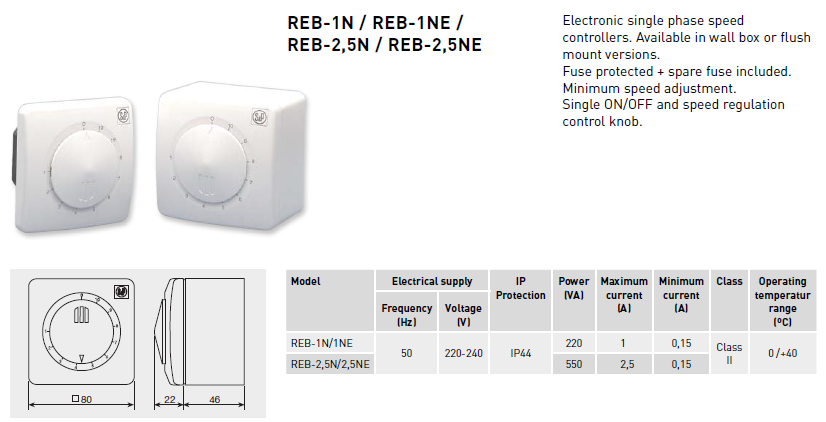 Alimentação Elétrica
Corrente
Mínima
Corrente
Máxima
Temperatura 
de operação
Classe
Proteção
     IP
Potência
Modelo
Frequência
Voltagem
S&P BL-H-26 – REB
Controlador de velocidade eletrônico monofásico.
Montagem externa.
Proteção por fusível.
Ajuste de velocidade mínima.
Chave LIGA/DESLIGA separada.
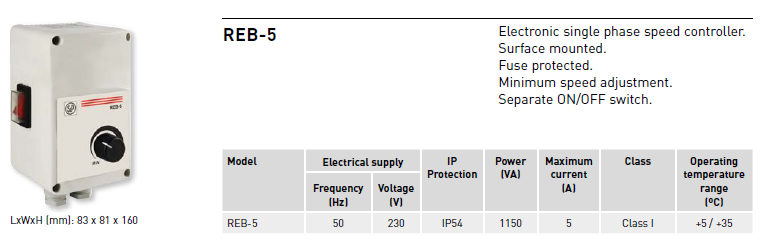 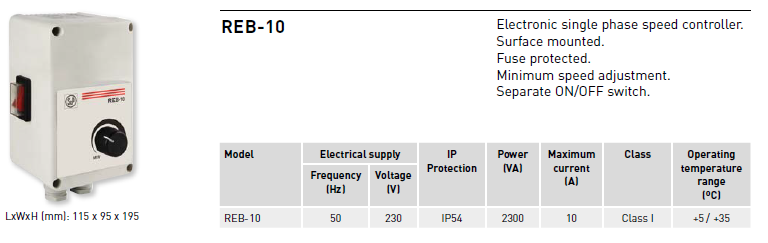 Fornecimento Elétrico
Proteção
     IP
Temperatura 
de operação
Corrente
Máxima
Modelo
Potência
Voltagem
Classe
Frequência
P x L x A (mm):
S&P BL-H-26 – REB
TD-MIXVENT 127V 60Hz
S&P BL-H-26 – REB
TD-MIXVENT 220V 60Hz